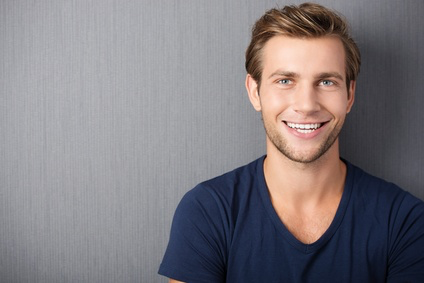 Vincent DoeTítulo del puesto
000 111 333
name@mail.com
12 Street Name
Madrid
Intereses

Deportes
Cine
Lectura / novelas históricas
Nuevas tecnologías
Perfil

Lorem ipsum dolor sit amet, consectetur adipiscing elit. Morbi tristique sapien nec nulla rutrum imperdiet. Nullam faucibus augue id velit luctus maximus. Interdum et malesuada fames ac ante ipsum primis in faucibus.
Experiencia laboral
Puesto
Empresa
2010 - 2012

Lorem ipsum dolor sit amet, consectetur adipiscing elit. Morbi tristique sapien nec nulla rutrum imperdiet. Nullam faucibus augue.
Puesto
Empresa
2010 - 2012

Lorem ipsum dolor sit amet, consectetur adipiscing elit. Morbi tristique sapien nec nulla rutrum imperdiet. Nullam faucibus augue.
Puesto
Empresa
2010 - 2012

Lorem ipsum dolor sit amet, consectetur adipiscing elit. Morbi tristique sapien nec nulla rutrum imperdiet. Nullam faucibus augue.
Estudios
Centro educativo
Ciudad, País
2010  - 2012

Lorem ipsum dolor sit amet, consectetur adipiscing elit.
Centro educativo
Ciudad, País
2010  - 2012

Lorem ipsum dolor sit amet, consectetur adipiscing elit.
Habilidades
Español

Nativo
Inglés

Fluido
Francés

Profesional
Alemán

Básico
HTM / PHP

Experto
MySQL

Avanzado
G. AdWords

Experto
G Analytics

Básico